Phrasel verbs Management and Leadership
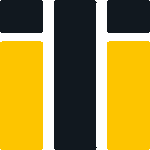 %30 General English 2
Connect each of the phrasal verbs below with the correct definition.
Insert the phrasal verbs that fit best into the gaps in the sentences below.You will need to conjugate them appropriately.
1) He is always __________  _______ his boss. He is hoping that he will get promoted by acting that way.     
 2) He told the team that the deadline was for next Friday and that we should not ________ the client ___________ and to get the project finished on time.
 3) Samuel Morse was an American inventor who __________  ______  _______ a way of communicating via the telegraph system that became known as Morse code.  
4) She is well respected by her team. They all _________  _______  ______ her. 
5) His boss was very angry with him over the mistake. He _____________ him __________ in his office for nearly 20 minutes and told him never to let something like that happen again.
6) Head office is looking for a new team leader to take over now that Brian has _________  _________. 
7) We are spending too much money on travel and we need to find a way to ___________  __________. So, as from Monday, out-of-town meetings will happen via video conference unless they are very important.
8) He started at the bottom in the company but soon _________  ________ and in only 4 years has risen to become regional manager. 
9) They have _________  ________ the meeting until next Thursday.
10) It was an enormous undertaking and we weren’t sure that we could ___________ it _________ but he did it in the end.  
11) The boss is _________  ________ new ways that we can expand our services into that market. 
12) We _________  ________ the meeting when we discovered that three of the attendees were working for the competition.
 13) The directors _________  ________ our proposal to move the office to an industrial estate. They prefer the office to stay where it is for now.
14) She sat down with us and _________  ________  the plans with us until we knew exactly what to do. 
 
15) Although he was happy they gave the contract to his company but he had very little time to _______ a team ______________ to begin the project. 
 
16) He is going to _________  ________  the new department we are currently setting up. He was the best person to put in charge, given his experience. 
 
17) It was hard work but she _________ it _________ with her team until the end. 
18) One of the heads of department will _________  ______  _______ the meeting to make sure that everybody has understood what needs doing.
Insert the phrasal verbs that fit best into the gaps in the story below.   You will need to conjugate the verbs appropriately.
Isambard Kingdom Brunel was born on 9 April 1806 in Portsmouth, England. His father Mark, who Isambard _________  ______  ______ all his life, was a French engineer who had fled France during the revolution. Brunel went to school in England and in France but his application for entry into the famous École Polytechnique (French school of engineering) was _________ ______ as he was considered to be a foreigner. 
His father was chief engineer on the Thames Tunnel project and hired Isambard to help out once he had returned to England. His father _________  ______  _____ the “tunnelling shield” to help build the Tunnel under the Thames (now part of the East London Line overground network) a revolutionary machine which has remained as the basic design for all tunnelling machines ever since. However, opposition and constant pressure from the chairman of the project’s consortium forced Marc Brunel to ________  ______ as chief engineer.
Fill in the blanks
The Thames Tunnel project ran out of money due to the mismanagement of funds and was therefore _________  _______ until more investment could be found for it. Eventually the money was found and Marc Brunel was instructed to ___________  _______ the project as chief engineer once more. This time he was able to ____________ the project ____________ to its completion. The project was fraught with problems though and, at one point, nearly cost his son his life when it flooded.
In 1829, Isambard Brunel submitted plans to build a bridge over the River Avon in Bristol which were initially rejected, but once he was allowed to ________  ______  ______ the Clifton Bridge Committee’s meeting and _________  _________ the plans in detail with all of the members, they finally accepted his work. Although he never saw the bridge finished in his lifetime, it has become symbolic of his work and was the longest bridge in the world at the time of its completion. 
The young Brunel turned his attention to the railways and won the contract to build a network of tunnels, bridges and viaducts for the Great Western Railway which at the time was the longest railway line in the world. He wanted the line as flat as possible and had to ___________  ________ different ways of building tunnels and bridges. His designs were truly innovative and led to him _____________  _____________ the longest tunnel in the world at the time but also constructing the widest brick arch in the world, a record which remains unbeaten to this day.
Fill in the blanks
However, Brunel was a difficult man to work with. Several times the board of directors for the Great Western Railway had to _____________ Brunel ____________ for exceeding the budget limits. They told him repeatedly to __________  _________ on expenses but their words seemed to fall on deaf ears. But despite the problems of employing a man like Brunel he continued to ____________  __________ in his profession and rose to become the country’s number one engineer. He was the first real celebrity engineer in the UK and many prominent Victorians would ____________  _________ him at social functions trying to become his friend as his company was always highly desirable for such occasions and events. 
It wasn’t all success for Brunel, though. He tried in vain to run a functional version of something known as the “atmospheric railway” along a stretch of the Devonshire coast. The project was a total failure and he felt that he had _____________ himself ____________ by not researching the technology enough. As a result, he _____________  ________ his plans to build a more extensive rail network and decided to move into marine engineering and ship-building. 
The 'Great Western', launched in 1837, was the first steamship to provide a transatlantic service. The 'Great Britain', launched in 1843, was the world's first iron-hulled, screw propeller-driven, steam-powered passenger liner. The 'Great Eastern' was by far the biggest ship ever built up to that time and few doubted that he would be able to __________ this project ______.  The first launch was __________  ______ as the ship was just too big to slide into the river and a worker was killed during its preparation. Brunel literally worked himself to death trying to complete the project and he died of a stroke on 15 September 1859 just a few days after the Great Eastern was finally launched. The Clifton Bridge was finished 5 years after his death and remains a tribute to the UK’s greatest engineer.